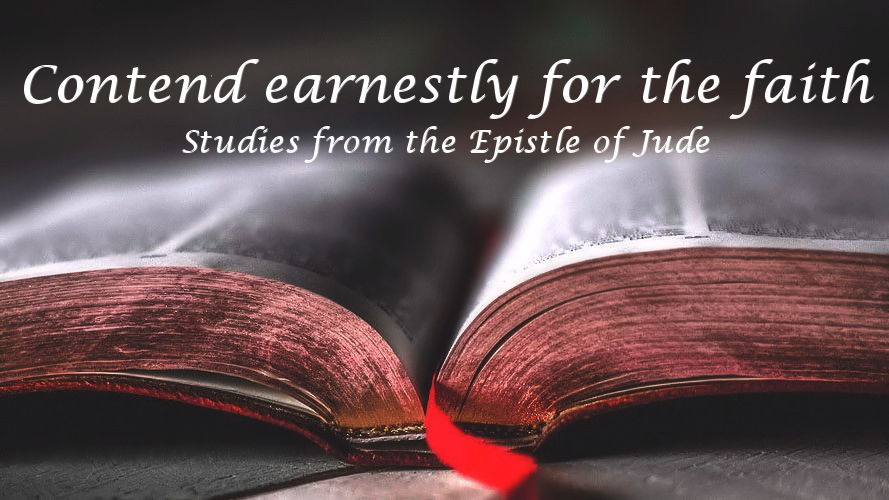 The Truth War
Introduction to Jude
July 24, 2022
Jude 1-3
1 Jude, a bond-servant of Jesus Christ, and brother of James, To those who are the called, beloved in God the Father, and kept for Jesus Christ: 2 May mercy and peace and love be multiplied to you. 3 Beloved, while I was making every effort to write you about our common salvation, I felt the necessity to write to you appealing that you contend earnestly for the faith which was once for all handed down to the saints.
1 Thessalonians 2:13
For this reason we also constantly thank God that when you received the word of God which you heard from us, you accepted it not as the word of men, but for what it really is, the word of God, which also performs its work in you who believe.
2 Thessalonians 2:1-3a
1 Now we request you, brethren, with regard to the coming of our Lord Jesus Christ and our gathering together to Him, 2 that you not be quickly shaken from your composure or be disturbed either by a spirit or a message or a letter as if from us, to the effect that the day of the Lord has come. 3 Let no one in any way deceive you…
“Your word is truth” (john 17:17)
Throughout Scripture people are…
commanded to worship God in spirit and in TRUTH (John 4:24); and 
described as those who
obey the truth Romans 2:8); 
love the truth (2 Thessalonians 2:10); 
judge with truth (Zechariah 8:16); 
speak the truth (Zechariah 8:16) 
speak the truth in love (Ephesians 4:15); and 
walk in [conduct their lives according to] the truth (Psalm 86:11).
Genesis 3:15
And I will put enmity Between you and the woman, And between your seed and her seed; He shall bruise you on the head, And you shall bruise him on the heel.
Jude 3-4
3 Beloved, while I was making every effort to write you about our common salvation, I felt the necessity to write to you appealing that you contend earnestly for the faith which was once for all handed down to the saints.  4 For certain persons have crept in unnoticed, those who were long beforehand marked out for this condemnation, ungodly persons who turn the grace of our God into licentiousness and deny our only Master and Lord, Jesus Christ.
2 Corinthians 10:3-5
3 For though we walk in the flesh, we do not war according to the flesh, 4 for the weapons of our warfare are not of the flesh, but divinely powerful for the destruction of fortresses. 5 We are destroying speculations and every lofty thing raised up against the knowledge of God, and we are taking every thought captive to the obedience of Christ
Jude
The author (1)
Jude, a bond-servant of Jesus Christ, and brother of James…
The brother of James (half brother of Jesus and leader of the church in Jerusalem)
Matthew 13:55
Is not this the carpenter's son? Is not His mother called Mary, and His brothers, James and Joseph and Simon and Judas [Iou/da$]?
Jude
The author (1)
Jude, a bond-servant of Jesus Christ, and brother of James…
The brother of James (half brother of Jesus and leader of the church in Jerusalem)
The bond-servant [slave] of Jesus Christ
John 7:3-5
3 Therefore His brothers said to Him, “Leave here and go into Judea, so that Your disciples also may see Your works which You are doing. 4 For no one does anything in secret when he himself seeks to be known publicly. If You do these things, show Yourself to the world.” 5 For not even His brothers were believing in Him.
Mark 6:3-6
3 “Is not this the carpenter, the son of Mary, and brother of James and Joses and Judas and Simon? Are not His sisters here with us?” And they took offense at Him. 4 Jesus said to them, “A prophet is not without honor except in his hometown and among his own relatives and in his own household.” 5 And He could do no miracle there except that He laid His hands on a few sick people and healed them. 6 And He wondered at their unbelief. And He was going around the villages teaching.
Acts 1:14
These all with one mind were continually devoting themselves to prayer, along with the women, and Mary the mother of Jesus, and with His brothers.
Jude
The audience (1b)
To those who are the called, beloved in God the Father, and kept for Jesus Christ:
“Called” – summoned, invited or appointed to a position
Paul was “called to be an apostle” (Romans 1:1)
Believers are “called as saints” (Romans 1:6)
I Corinthians 1:23-24 - 23 but we preach Christ crucified, to Jews a stumbling block and to Gentiles foolishness, 24 but to those who are the called, both Jews and Greeks, Christ the power of God and the wisdom of God.
Romans 8:29-30
29 For those whom He foreknew, He also predestined to become conformed to the image of His Son, so that He would be the firstborn among many brethren; 30 and these whom He predestined, He also called; and these whom He called, He also justified; and these whom He justified, He also glorified.
Jude
The audience (1b)
To those who are the called, beloved in God the Father, and kept for Jesus Christ:
“Called” – summoned, invited or appointed to a position
“Beloved in God the Father…” 
“And kept for Jesus Christ…”
Philippians 1:6
For I am confident of this very thing, that He who began a good work in you will perfect it until the day of Christ Jesus.
1 Peter 1:3-5
3 Blessed be the God and Father of our Lord Jesus Christ, who according to His great mercy has caused us to be born again to a living hope through the resurrection of Jesus Christ from the dead, 4 to obtain an inheritance which is imperishable and undefiled and will not fade away, reserved in heaven for you, 5 who are protected [kept] by the power of God through faith for a salvation ready to be revealed in the last time.
Jude 24-25
24 Now to Him who is able to keep you from stumbling, and to make you stand in the presence of His glory blameless with great joy, 25 to the only God our Savior, through Jesus Christ our Lord, be glory, majesty, dominion and authority, before all time and now and forever. Amen.
Jude
The advantages (2)
May mercy and peace and love be multiplied to you.
“Mercy” – not receiving what is deserved; receiving compassion/pity
“Peace” – being in right standing before God because of Jesus Christ (Romans 5:1)
Romans 5:9-11
9 Much more then, having now been justified by His blood, we shall be saved from the wrath of God through Him. 10 For if while we were enemies we were reconciled to God through the death of His Son, much more, having been reconciled, we shall be saved by His life. 11 And not only this, but we also exult in God through our Lord Jesus Christ, through whom we have now received the reconciliation.
Jude
The advantages (2)
May mercy and peace and love be multiplied to you.
“Mercy” – not receiving what is deserved; receiving compassion/pity
“Peace” – being in right standing before God because of Jesus Christ (Romans 5:1)
“Love” - a one-way, unconditional act of the will [mind] and attitude of the heart [affection] that seeks the highest good for another, regardless of the cost and all for the glory of God.
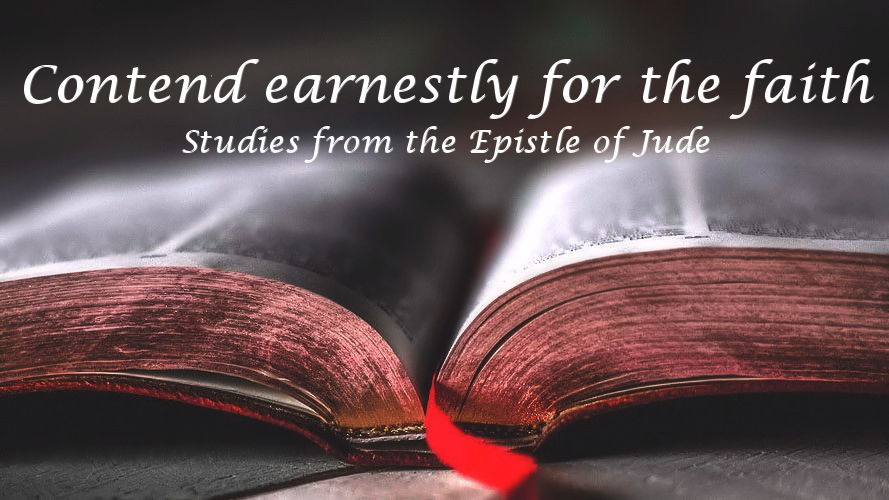 The Truth War
Introduction to Jude
July 24, 2022